www.thescienceteacher.co.uk  | resources for science teachers who like to think
Describe and explain what happened to the egg and air particles (inside and outside the bottle) in steps 1-5.
2
3
4
1
5
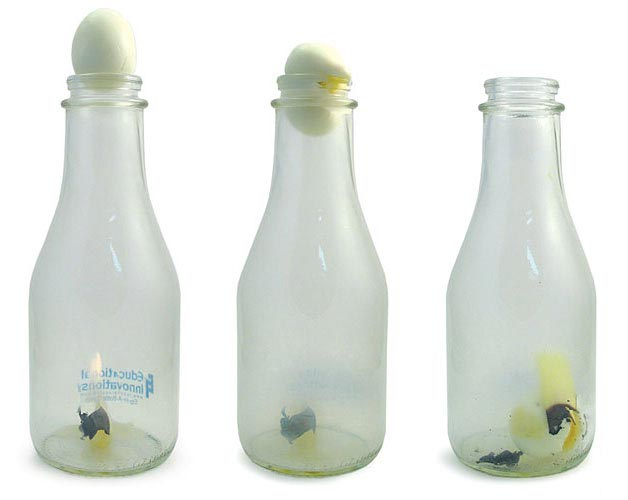 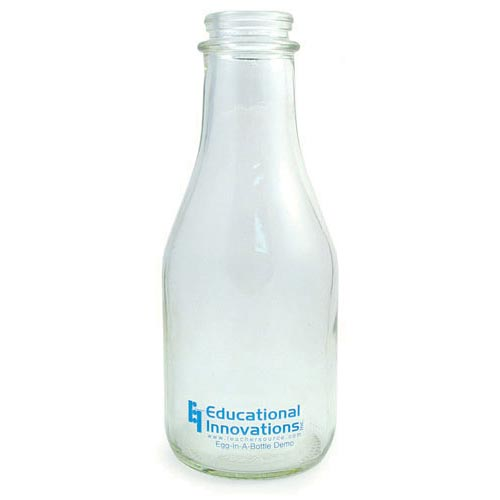 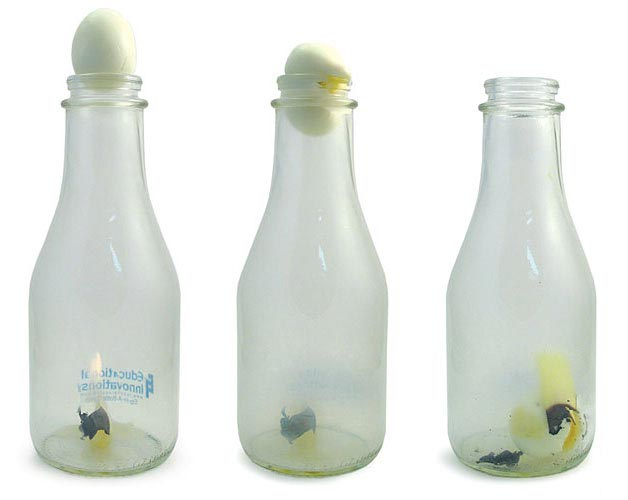 Source: adapted from https://www.teachersource.com/product/milk-bottle--egg-demo/air-pressure
Some people incorrectly believe the egg is sucked into the bottle because oxygen is used up by the fire. Explain why this is wrong.
2
3
4
1
5
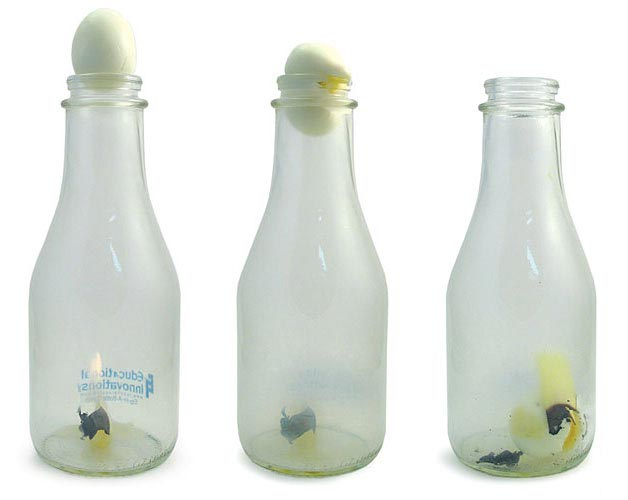 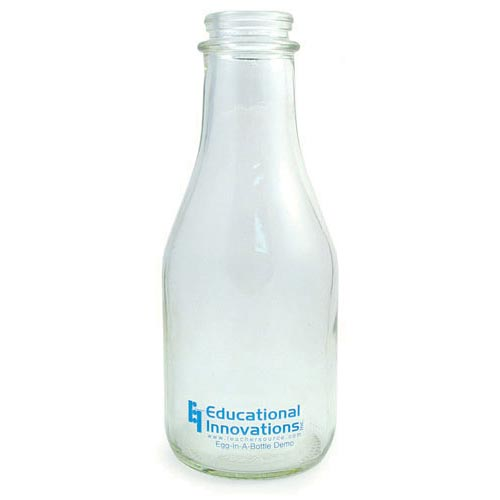 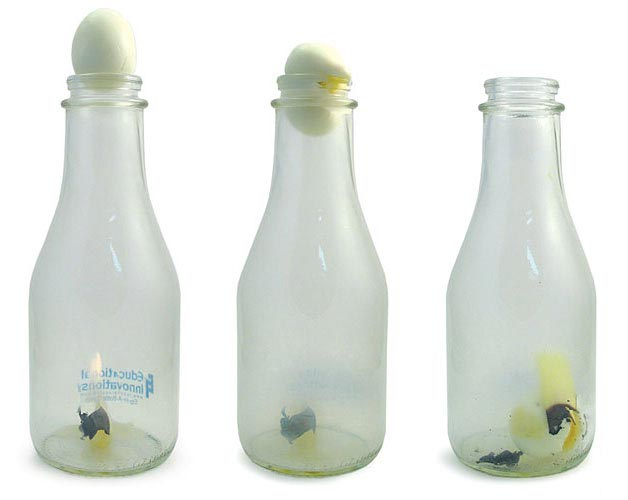 Source: adapted from https://www.teachersource.com/product/milk-bottle--egg-demo/air-pressure